“เราได้ชนะโลกแล้ว”
วิวรณ์ 12:7-12
ยอห์น 16:33
1
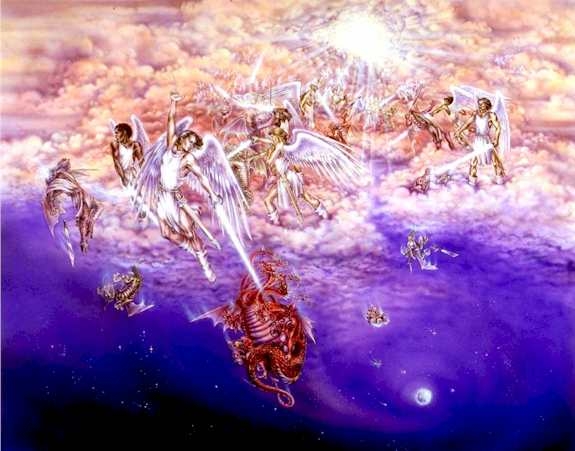 วิวรณ์ 12:7-12
“บัดนี้ถึงเวลาที่จะพิพากษาโลกนี้แล้ว เดี๋ยวนี้เจ้าโลกนี้จะถูกกำจัดออกไป”          (ยน 12:31)
บุตรมนุษย์จะต้องถูกยกขึ้น
2
“เราได้ชนะโลกแล้ว”ยอห์น 16:33
ซาตาน – การตรึงที่กางเขน…“ขับไล่” ซาตาน 
                 ยน 12:27-31  ฮบ 2:14-15
ความบาป – “กำจัดบาปในเนื้อหนัง” 
                 รม 8:3 (1-4); ฮบ 4:15
3
“เราได้ชนะโลกแล้ว”ยน 16:33
ความตาย – ยน 11:25-26
ตายฝ่ายร่างกาย – 11:25  1 คร 15:20
ตายฝ่ายวิญญาณ – 11:26  รม 6:21-23
พ้นจากกฎแห่งบาปและความตาย” – รม 8:1-2
4
“เราได้ชนะโลกแล้ว”ยน 16:33
ความมืดหาได้ชนะความสว่างไม่ – ยน 1:4-5
ความสว่างนำสู่ความรอด ลก 2:29-32
เป็นความสว่างของชีวิต ยน 8:12
เป็นทางสู่พระบิดา ยน 14:6
พระองค์ผู้ทรงอยู่ในท่านเป็นใหญ่กว่า
               ผู้นั้นที่อยู่ในโลก – 1 ยน 4:1-4
5
ความเชื่อในพระคริสต์เป็นชัยชนะต่อโลก1 ยน 5:4
เดินในความเชื่อ เราได้รับชัยชนะของพระคริสต์ด้วย – วว 12:10
วว 12:11:  เราชนะ…
โดยพระโลหิต
โดยคำพยานของพวกเขา
โดยปฏิเสธตนเอง
6
ความเชื่อในพระคริสต์เป็นชัยชนะต่อโลก1 ยน 5:4
ได้รับการไถ่บาปโดยพระโลหิตของพระคริสต์ – อฟ 1:7
ความบาป & ความตาย – รม 6:1-3  กจ 22:16
เชื่อ & รับบัพติสมา รอดโดยพระโลหิตของพระคริสต์
คริสเตียนที่เดินอยู่ในความสว่าง… สารภาพบาป…ชำระให้พ้นบาป – 1 ยน 1:7-9
7
ความเชื่อในพระคริสต์เป็นชัยชนะต่อโลก1 ยน 5:4
โดยคำพยานเรื่องพระเยซู –  วว 12:17
พระกิตติคุณ – ประกาศ เทศนา สั่งสอน
ชนะมารร้าย – 1 ยน 2:13-14
ชนะความมืดและเป็นลูกของความสว่าง – ยน 12:35-36
ชนะความคิดที่มีเหตุผลจอมปลอม – 2 คร 10:3-5
8
ความเชื่อในพระคริสต์เป็นชัยชนะต่อโลก1 ยอห์น 5:4
ชนะตัวเอง – มธ 16:25 รม 8:35-39
 เราต้องเอาชนะตนเองและมีความอดทน  – 2 ทธ 2:3-4
จงรับยุทธภัณฑ์ทั้งชุด...แล้วจะอยู่อย่างมั่นคง – อฟ 6:13
จงรื่นเริงยินดีในชัยชนะของพระคริสต์ – วว 12:12; 17:14
9
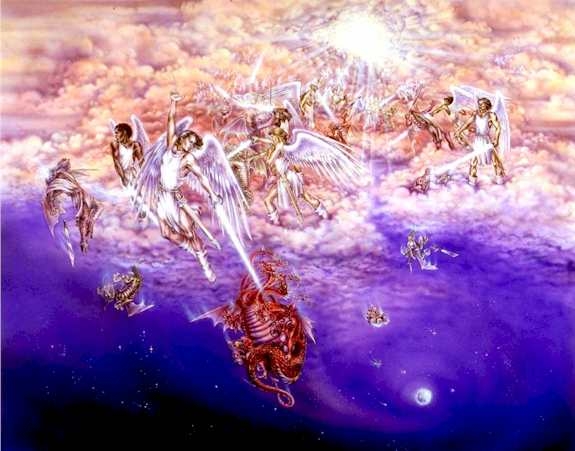 “พระองค์ประทานชัยชนะแก่เราโดยพระเยซูคริสต์”!  			 (1 คร 15:57)
เราชนะซาตาน ความบาป ความตาย โดยพระคริสต์  	1 คร 15:50-57
     เชื่อ & เชื่อฟัง จะครอบครองร่วมพระคริสต์ทุกสิ่ง
        วว 3:20-21; 21:7
Art by Smith ©
www.revelationillustrated.com
10
พระประสงค์ของพระเจ้าสำหรับชีวิตเรา
เป็นเหมือนพระองค์
ติดตามพระเยซูสุดชีวิต
ประกาศ นำวิญญาณ สร้างสาวก
มีชีวิตที่ถวายเกียรติแด่พระองค์
11
ศัตรูที่คอยขัดขวางพระประสงค์
โลก : การเริงสำราญในโลกที่ไม่อยู่ในทางของพระเจ้า	   และการทดลองทุกอย่าง
ตัณหา : ความปรารถนาอันเป็นบาปภายในชีวิต	 	     ตนเอง (ความต้องการของเนื้อหนัง)
ซาตาน/วิญญาณชั่ว : ไสยศาสตร์ การผิดศีลธรรม ความ	   รุนแรง การทารุณโหดร้าย ต่อต้านพระวจนะและ	   คำสอนที่ถูกต้อง
12
ศัตรูของคริสเตียน
ไม่ใช่น้ำพระทัยของพระเจ้าที่จะให้เราจดจ่ออยู่กับการทำสงครามฝ่ายวิญญาณ
วิธีที่ดีและรวดเร็วที่สุดที่จะไม่ให้เราเสียสมดุล คือขับวิญญาณชั่ว
ในสงครามฝ่ายวิญญาณ ความบริสุทธิ์ของชีวิตซึ่งได้รับโดยความใกล้ชิดกับพระเจ้า เป็นกุญแจสู่ชัยชนะ
13
ศัตรูของเรา
อฟ 6:12  “เพราะว่าเราไม่ได้ต่อสู้กับเนื้อหนังและเลือด แต่ต่อสู้กับเทพผู้ครอง ศักดิเทพ เทพผู้ครองพิภพในโมหะความมืดแห่งโลกนี้ ต่อสู้กับเหล่าวิญญาณที่ชั่วในสถานฟ้าอากาศ”
14
ศัตรูของเรา
โรม 12:2  “อย่าประพฤติตามอย่างคนในยุคนี้ แต่จงรับการเปลี่ยนแปลงจิตใจ แล้วอุปนิสัยของท่านจึงจะเปลี่ยนใหม่ เพื่อท่านจะได้ทราบน้ำพระทัยของพระเจ้า จะได้รู้ว่าอะไรดี อะไรเป็นที่ชอบพระทัยและอะไรดียอดเยี่ยม”
15
โลก
วัฒนธรรมและขนบธรรมเนียมประเพณี เป็นศัตรูกับพระเจ้า
ทำงานโดยประสาทสัมผัส แต่มีอำนาจมืดอยู่เบื้องหลัง
ปัญญาของโลกคือความโฉดเขลาสำหรับพระเจ้า (1 คร 1:20)
“อย่ารักโลก” เป็นพระบัญชาของพระเจ้า (1ยน 2 :15-17)
อย่าประพฤติตามอย่างคนในโลกนี้ (โรม 12:1-2)
16
โลก
วัตถุนิยม
อุตสาหกรรมการบันเทิง
อินเทอร์เนต หนังลามก ห้องสนทนา
ปัญหาอาชญากรรมทางเพศ
ความทะเยอทะยาน
วิญญาณแห่งการขัดขืน/ต่อต้าน ต่อ พ่อแม่ ผู้มีอำนาจ หัวหน้า
ปรัชญา: ไม่มีความจริงที่สมบูรณ์ ผิดหรือถูกอยู่ที่คุณเลือกที่จะเป็น
17
พระเจ้าตรัสว่าอย่างไรเกี่ยวกับโลก
โรม 12:2 “อย่าประพฤติตามอย่างคนในยุคนี้ แต่จงรับการเปลี่ยนแปลงจิตใจ แล้วอุปนิสัยของท่านจึงจะเปลี่ยนใหม่ เพื่อท่านจะทราบน้ำพระทัยของพระเจ้า จะรู้ว่าอะไรดี อะไรเป็นที่ชอบพระทัยและอะไรที่ดียอดเยี่ยม”
18
พระเจ้าตรัสว่าอย่างไรเกี่ยวกับโลก
1 ยน 2:16 “เพราะว่าสารพัดซึ่งมีอยู่ในโลก คือตัณหาของเนื้อหนังและตัณหาของตา และความทะนงในลาภยศไม่ได้เกิดมาจากพระบิดา แต่เกิดมาจากโลก”
19
ตัณหา วิสัยบาป การงานของเนื้อหนัง
วิธีการดำเนินชีวิตของเราเป็นอิสระจากพระเจ้า
ทุกอย่างที่เราทำไม่เกี่ยวกับพระเจ้า
		- ทำตามใจชอบ
		- ตัวตนเป็นจุดศูนย์กลาง
		- ควบคุมตนเอง
		- สร้างอาณาจักรของตัวเอง
		- ไม่สนใจพระเจ้า
20
ตัณหา
กิเลศ/รูปเคารพ – คน อำนาจ สิ่งของ ความสัมพันธ์
ความโลภ
ชอบสบาย ไม่ต้องการความลำบาก ปฎิเสธความทุกข์ยาก
บูชาตัวเอง
ชอบเอาใจคนอื่น
21
พระเจ้าตรัสว่าอย่างไรเกี่ยวกับตัณหา
กาลาเทีย 5:19-24
พฤติกรรมของวิสัยบาป คือการผิดศีลธรรมทางเพศ ความไม่บริสุทธิ์ และการลามก การกราบไหว้รูปเคารพ การใช้คาถาอาคม ความเกียดชัง ความบาดหมาง ความริษยาหึงหวง ความโมโหโทโส ความทะเยอทะยานอย่างเห็นแก่ตัว การไม่ลงรอยกัน การแบ่งพรรคแบ่งพวก การเมามาย และอื่นๆ
ผู้ที่อยู่ในพระคริสต์ได้ตรึงวิสัยบาปและกิเลสตัณหาไว้ที่กางเขนแล้ว
22
วิญญาณชั่ว
การล้มลงของซาตาน (อสค 28:17-19)
   จิตใจของเจ้าผยองขึ้นเพราะความงามของเจ้า ...เราเหวี่ยงเจ้าลงที่ดินแล้ว ...เรากระทำให้เจ้ากลับเป็นเถ้าไปบนพื้นโลก
23
วิญญาณชั่ว
วิญญาณชั่ว คือ ทูตสวรรค์ของซาตาน (วว 12:3-7)
ซาตาน คือ มารร้าย ศัตรู ผู้กล่าวหา ฆ่า และทำลาย
“ในบรรดาสัตว์ป่าที่พระเจ้าทรงสร้างนั้น งูฉลาดกว่าหมด (ปฐก 3:1)
ผู้หลอกลวง ผู้ปกครองโลกนี้ มีอำนาจในย่านฟ้าอากาศ
24
วิญญาณชั่ว
2 คร 11:14 “...ถึงซาตานเองก็ยังปลอมตัวเป็นฑุตแห่งความสว่างได้”
ผู้กล่าวหา (วว 12:10)
ผู้หลอกลวงโลก (วว 12:9)
สิงโตคำราม (1 ปต 5:8)
25
วิญญาณชั่ว
เราสามารถต่อต้านมัน (1 ปต 5:9)
มันไม่สามารถผ่านการปกป้องของพระเจ้ารอบตัวเรา (โยบ 1:10)
มันทำอะไรไม่ได้นอกจากพระเจ้าอนุญาต
พระเยซูเอาชนะที่ไม้กางเขน (คร 2:15)
สิ่งที่มันทำได้คือหลอกลวง
มันอยู่ในที่มืดและจะอยู่ในนรกชั่วนิรันดร์
26
วิญญาณชั่ว
พระเยซูพูดถึงซาตานว่าอย่างไร (ยน 8:44 ลก 10:17-19)
มารเป็นผู้มุสาและเป็นบิดาแห่งคำมุสา การมุสาเป็นลักษณะเด่นชัดของมาร มารเป็นแหล่งของความเท็จทั้งปวง นี่เป็นบาปที่ต่อสู้พระทัยของพระเจ้าผู้ทรงเป็นความจริง การเมินเฉยต่อบาปแห่งการมุสาเป็นอาการของบุคคลที่ไม่อยู่ในทางของพระเจ้า แต่อยู่ใต้อิทธิพลของซาตาน (8:44)
คริสเตียนมีฤทธิ์อำนาจเหนือวิญญาณชั่ว เนื่องด้วยพระคริสต์ประทานสิทธิอำนาจของพระองค์ซึ่งอยู่เหนือซาตานให้แก่เรา  งูร้ายและแมลงป่องเป็นถ้อยคำที่ใช้แทนอำนาจซึ่งอันตรายที่สุดของความชั่วร้ายฝ่ายวิญญาณ(10:19)
27
โลก ตัณหา วิญญาณชั่ว
หลอกลวง : งานหลัก
วิธีป้องกัน : อยู่ใต้พระคุณของพระเจ้า
               รู้ว่าการอยู่ในพระคริสต์หมายความว่า			  อย่างไร
กุญแจ     : เชื่อวางใจในพระเยซู
28